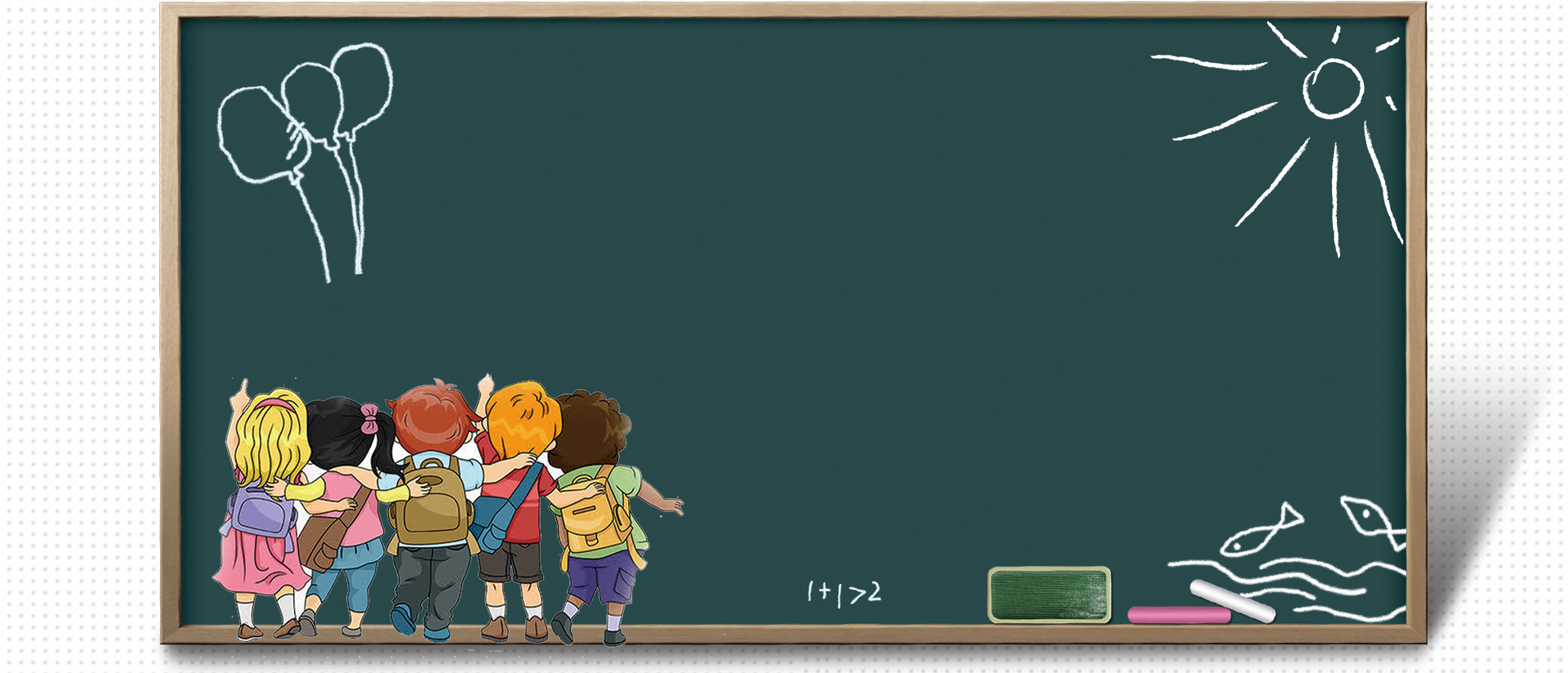 TIÕNG VIÖT 1
Bµi 80 :  ¤n tËp vµ kÓ chuyÖn
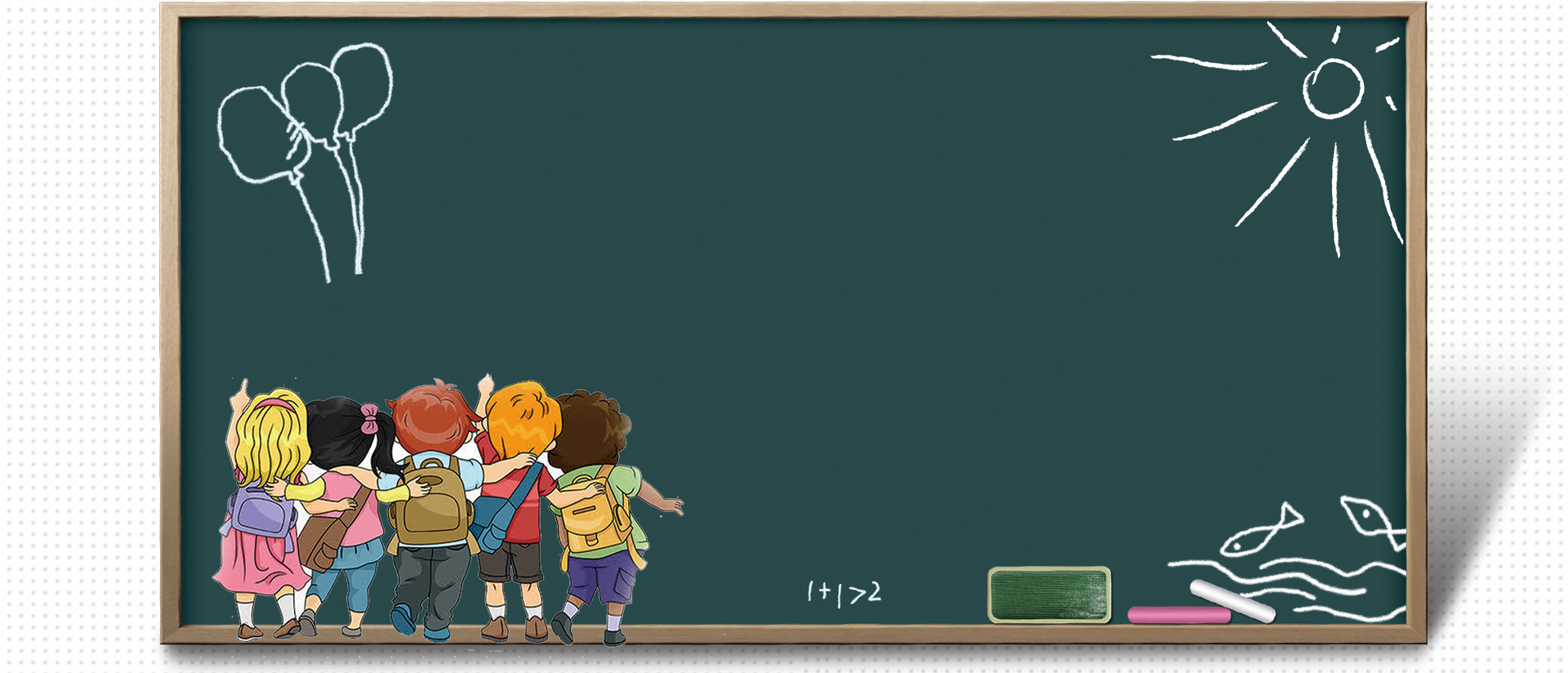 TiÕt 1
1
Đọc
1
Đọc
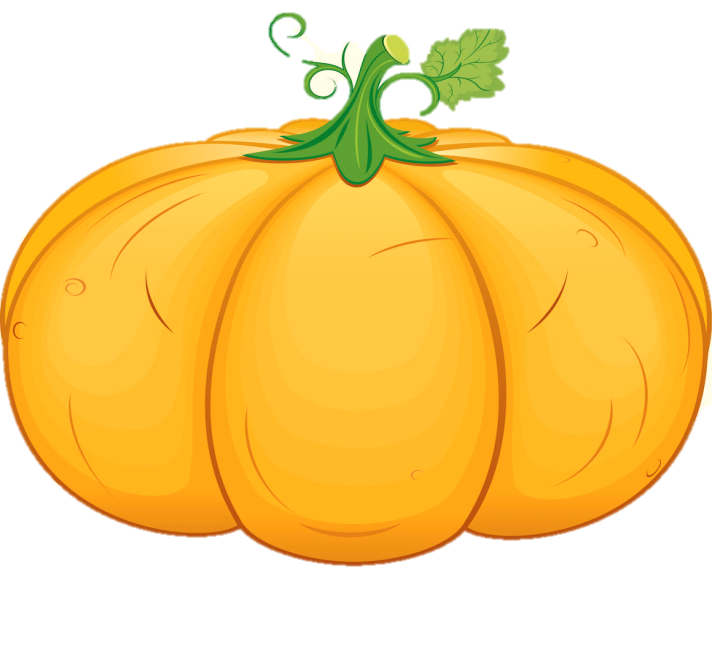 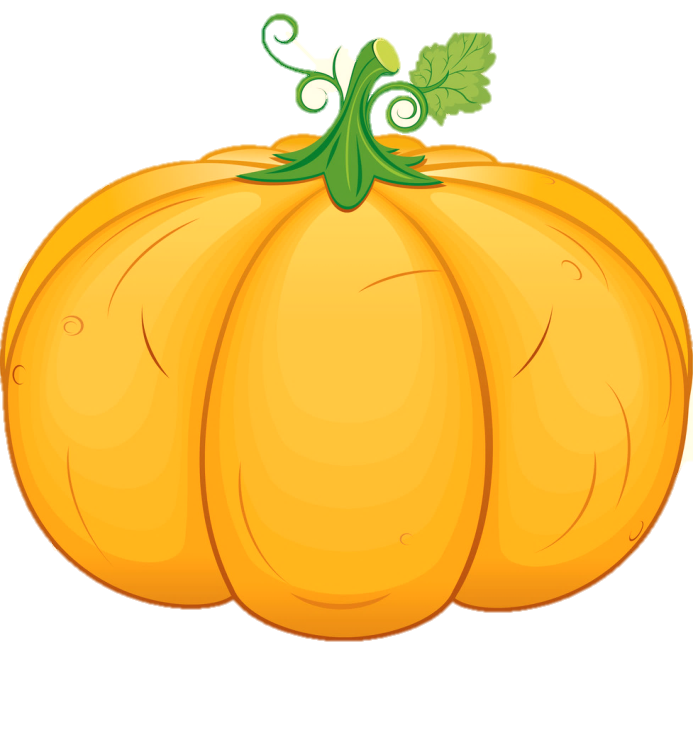 tho¨n 
tho¾t
ngoan ngo·n
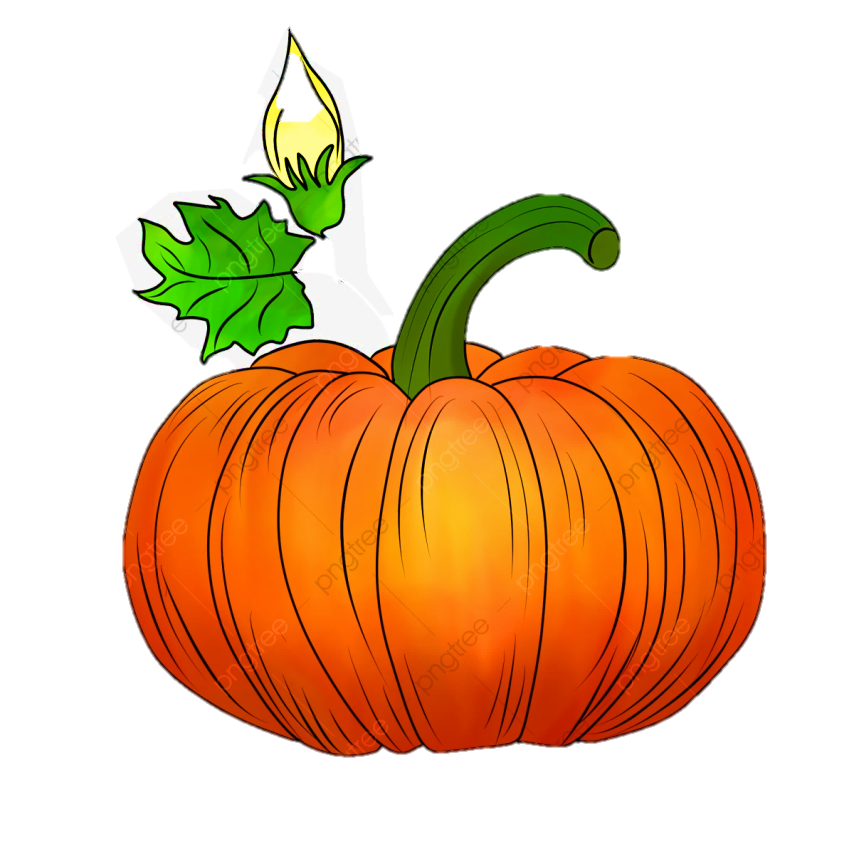 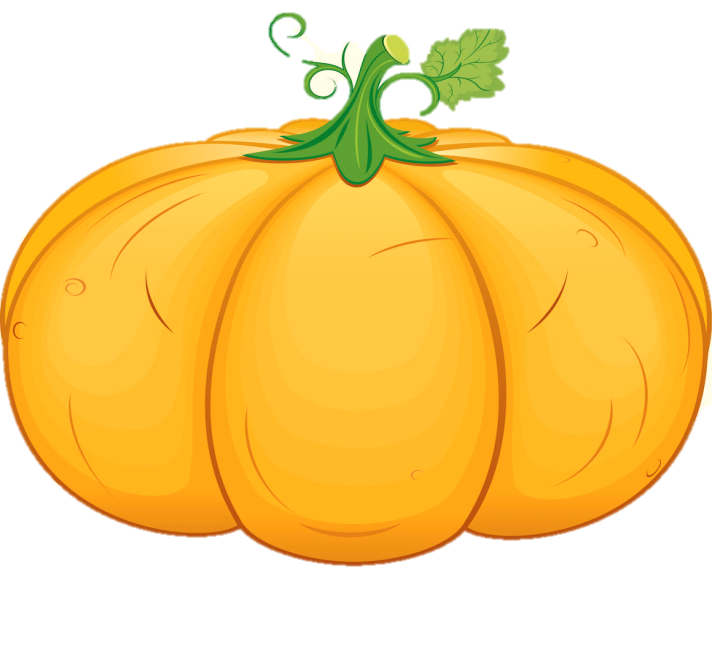 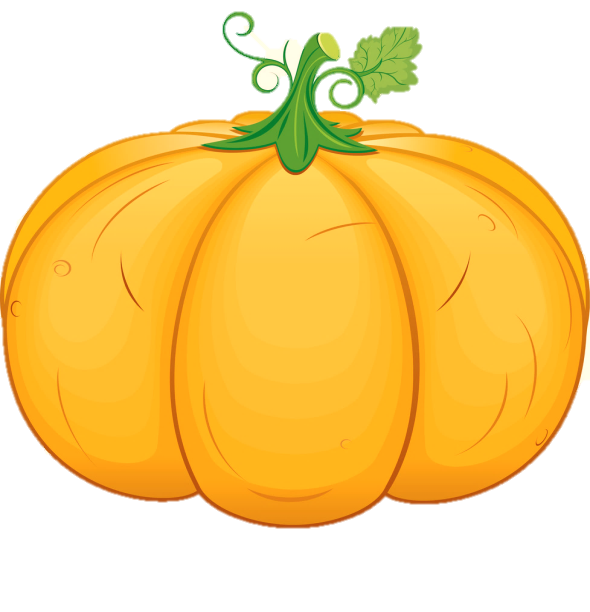 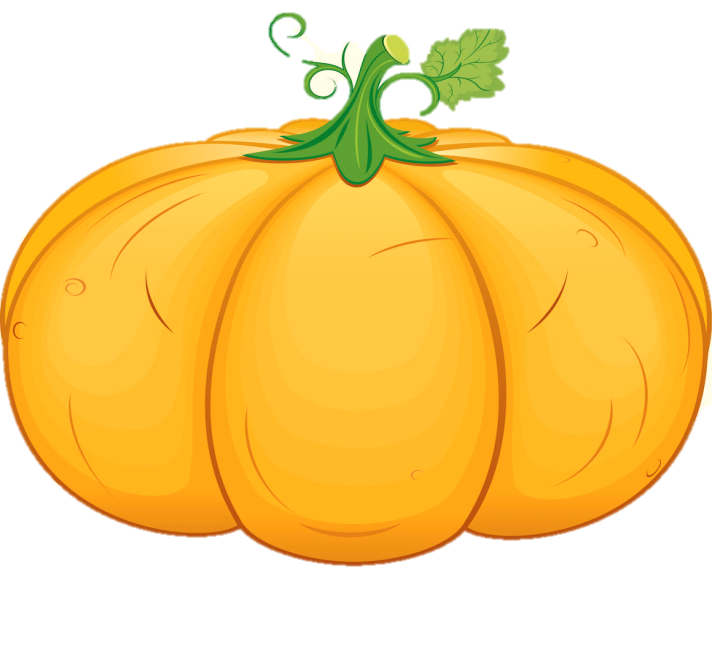 vµnh 
khuyªn
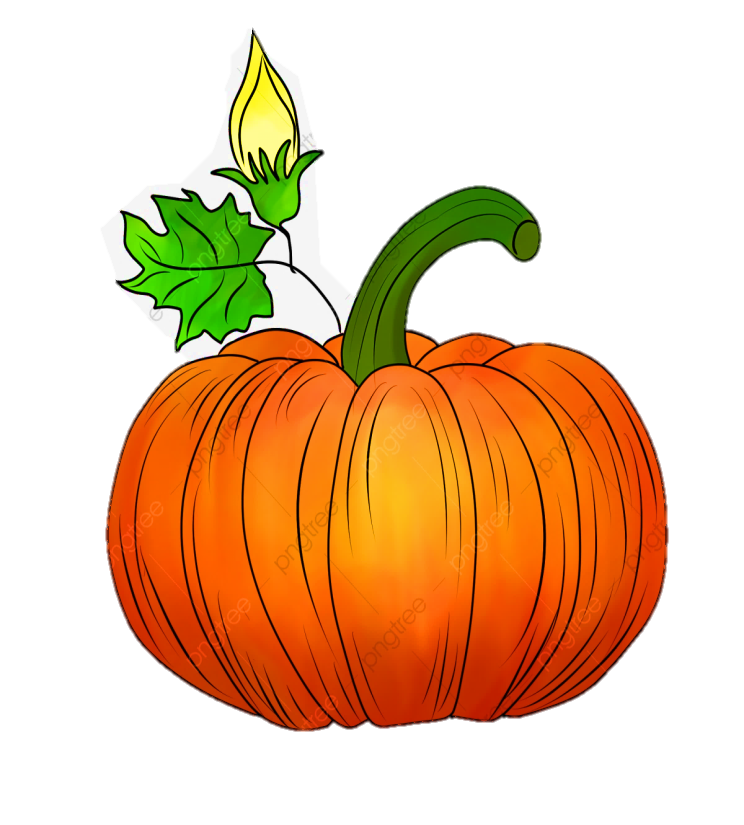 ngo¸i l¹i
lùu lo¸t
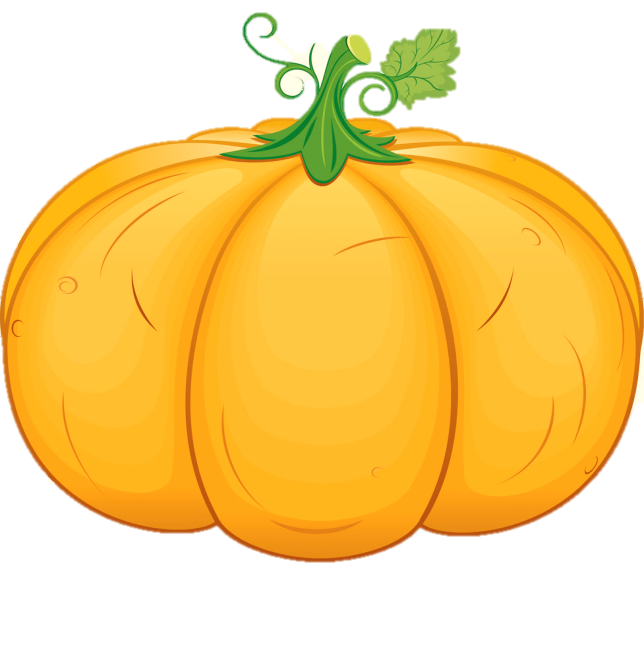 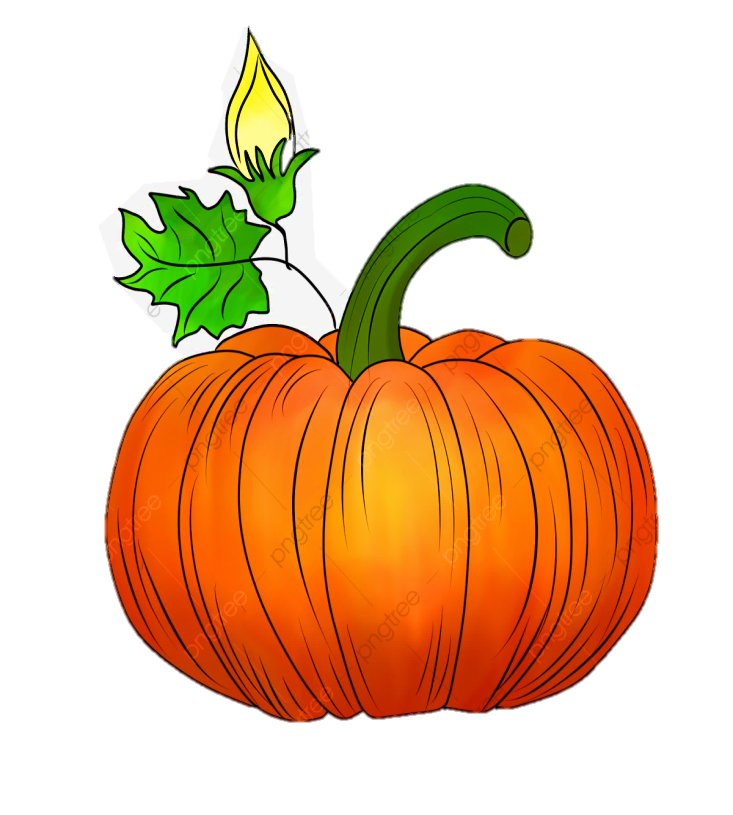 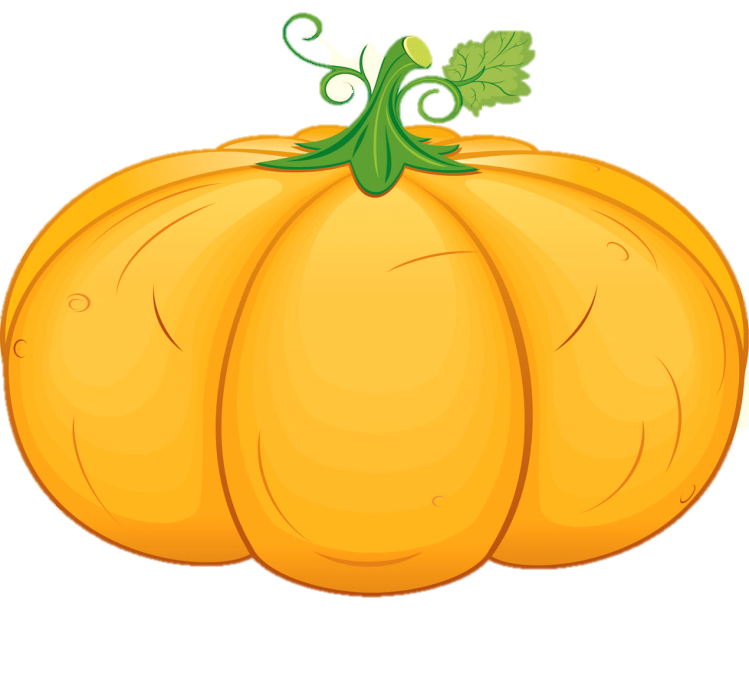 xum xuª
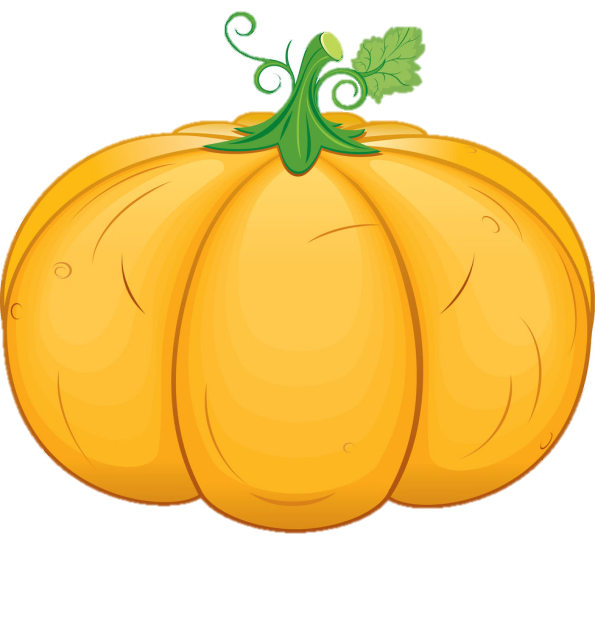 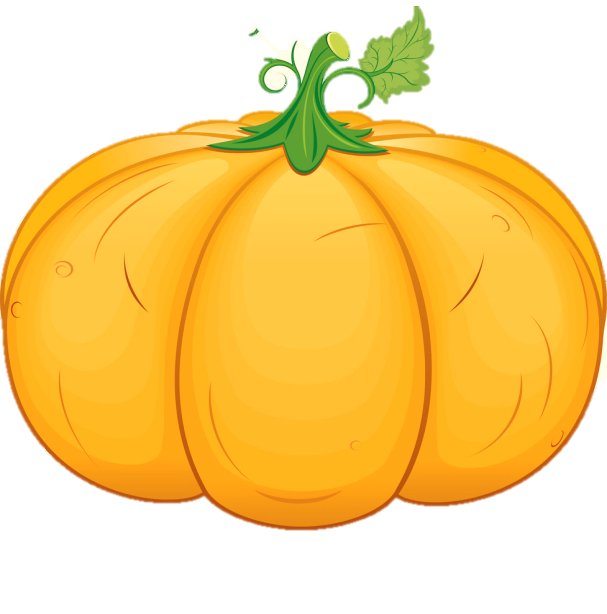 xuÊt ph¸t
thñy thñ
tuÇn lÔ
1
Đọc
xuaát phaùt
ngoaùi laïi
ngoan ngoaõn
tuyeät vôøi
xum xueâ
löu loaùt
thoaên thoaét
thuûy thuû
Tuaàn leã
vaønh khuyeân
1
Đọc
Moãi laàn veà queâ, Haø laïi ñöôïc baø keå cho nghe  nhieàu caâu chuyeän hay. Naøo laø truyeàn thuyeát veà Laïc Long Quaân, truyeàn thuyeát Thaùnh Gioùng, truyeàn thuyeát veà hoà Hoaøn Kieám. Naøo laø söï tích caây quaát, söï tích caây xoaøi,… Gioïng keå cuûa baø traàm aám. Haø bò cuoán vaøo caùc caâu chuyeän suoát töø ñaàu cho ñeán cuoái.
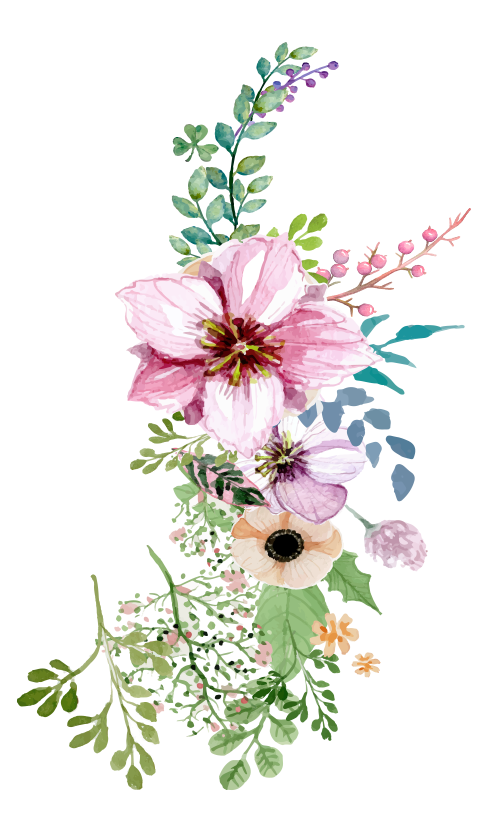 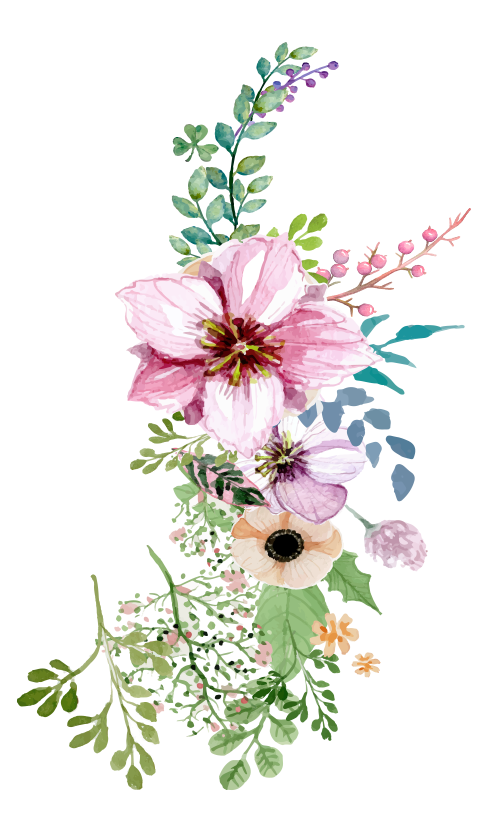 NGHØ GI÷A GIê
2
Viết
Xuân về, đào nở thắm, quất trĩu quả.
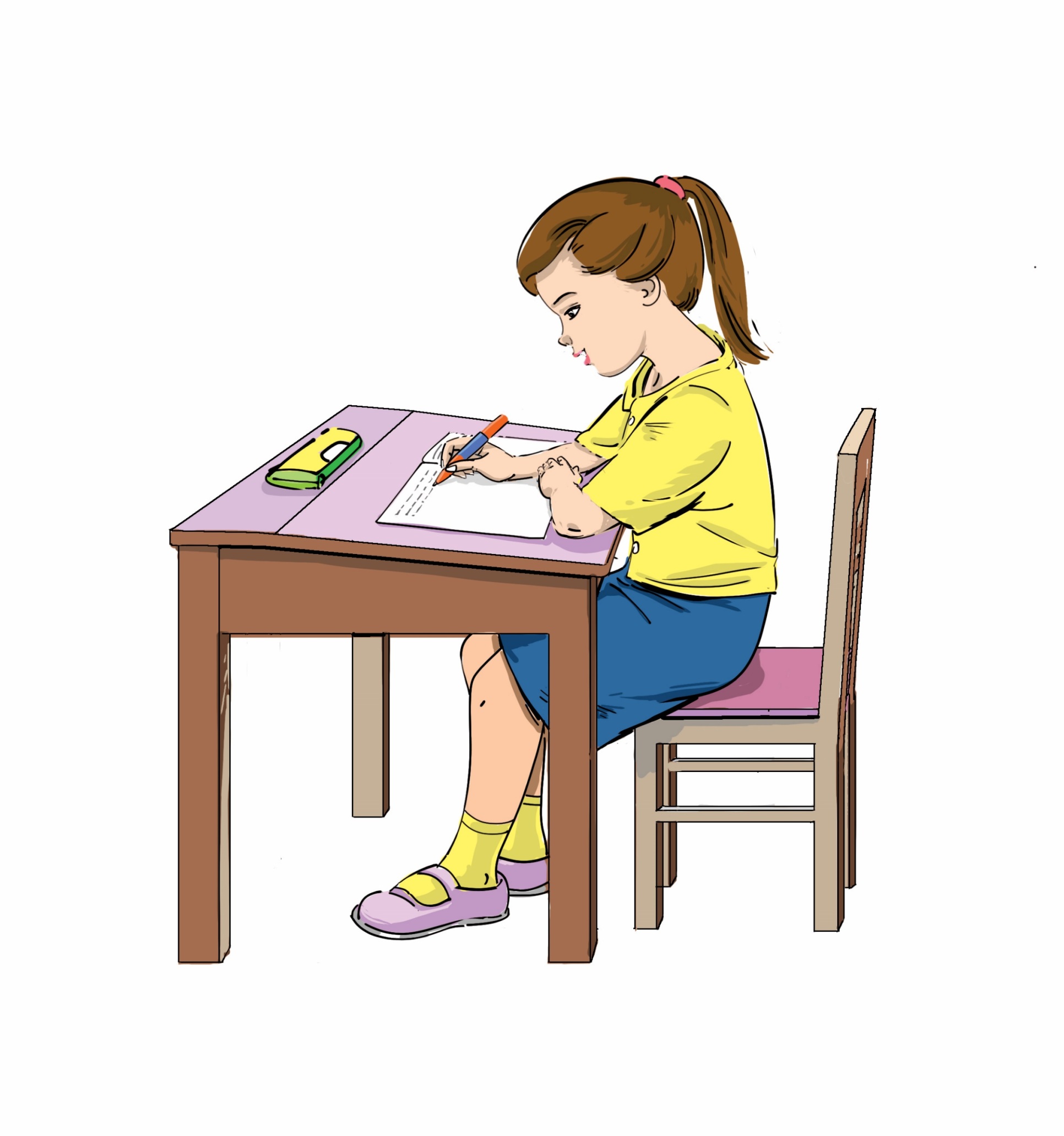 2
Viết
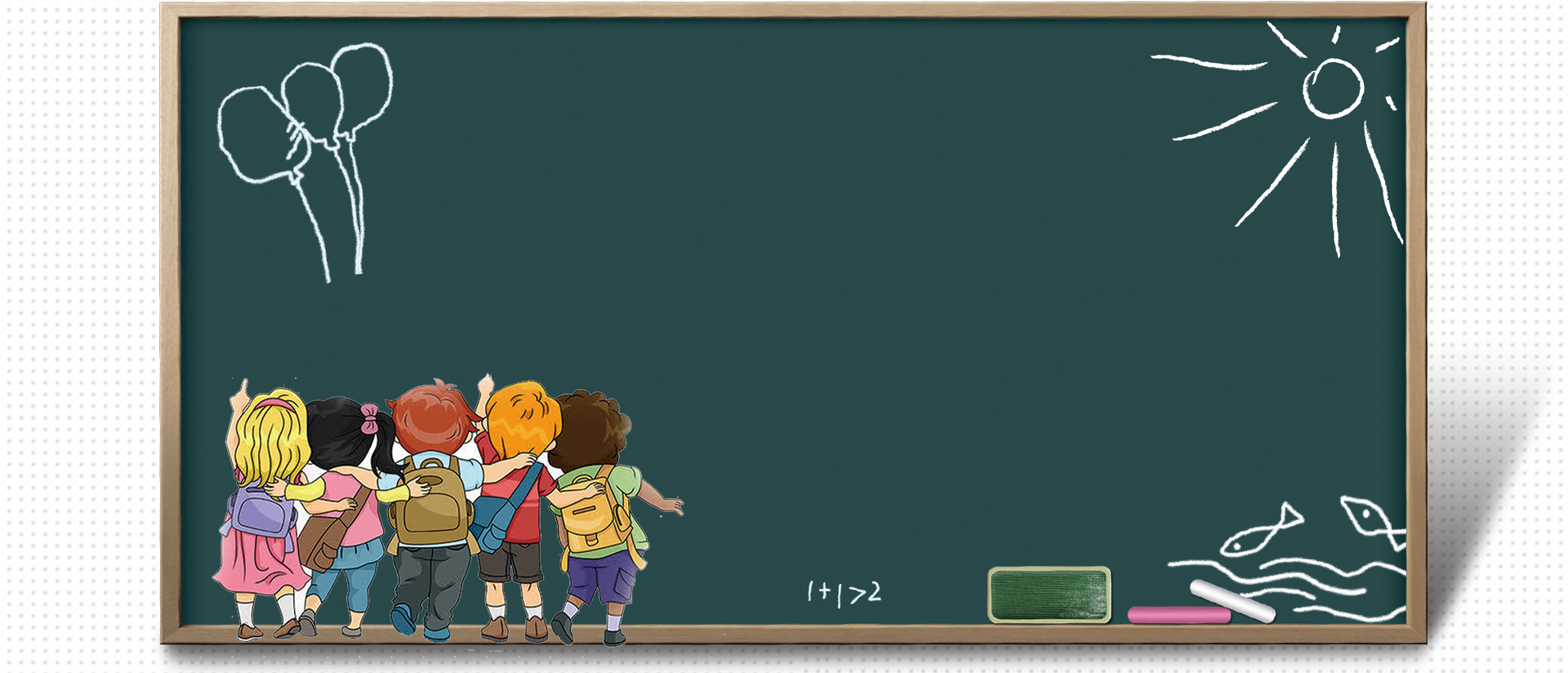 TiÕt 2
Kể chuyện
3
CÆp sõng vµ ®«i ch©n
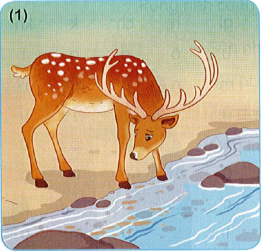 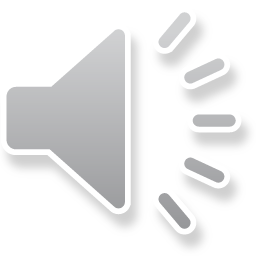 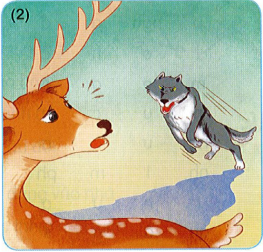 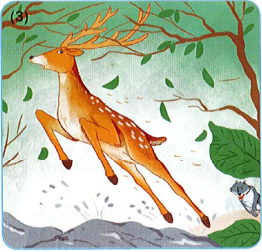 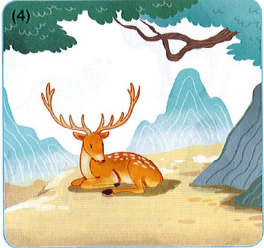 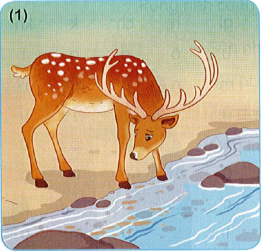 V× sao H­ù¬u nghÜ nã lµ con hù¬u ®Ñp nhÊt khu rõng?
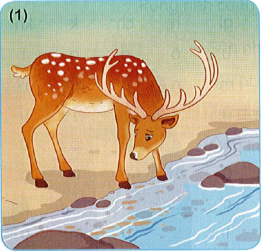 H­ù¬u cã thÝch ®«i ch©n cña m×nh kh«ng?
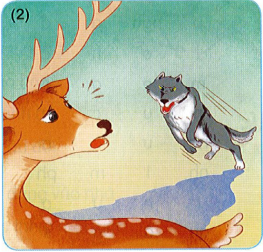 Khi tha thÈn trong rõng, hù­¬u gÆp ph¶I chuyÖn g×?
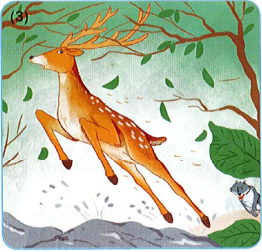 CÆp sõng hay ®«i ch©n gióp h­ù¬u tho¸t n¹n?
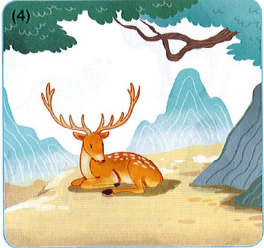 Tho¸t n¹n, hù­¬u nghÜ g×?
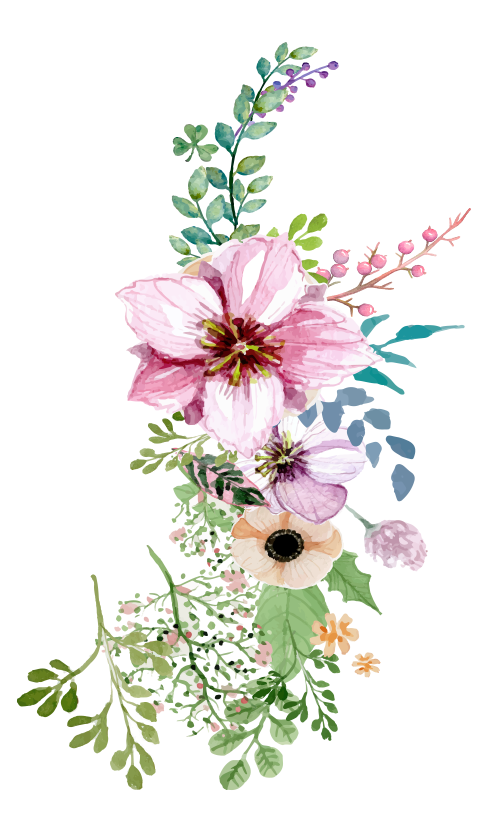 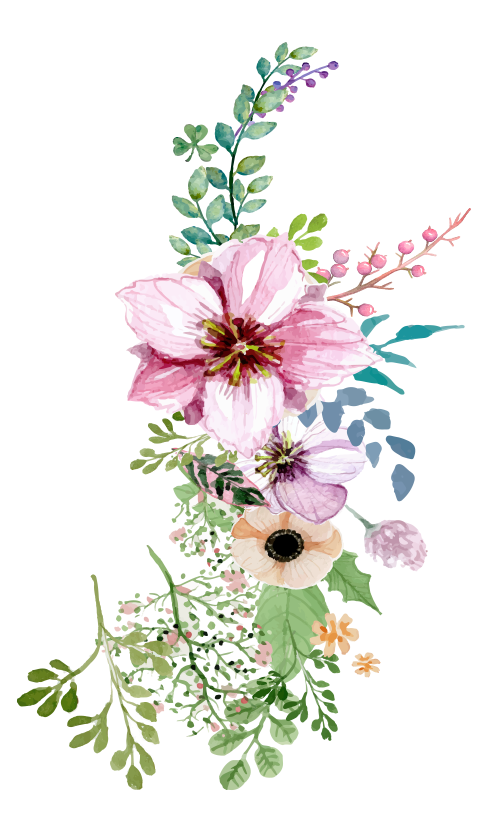 NGHØ GI÷A GIê
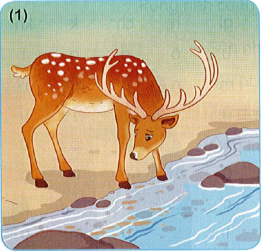 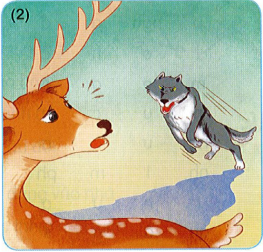 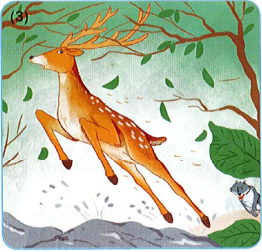 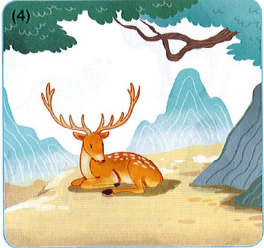 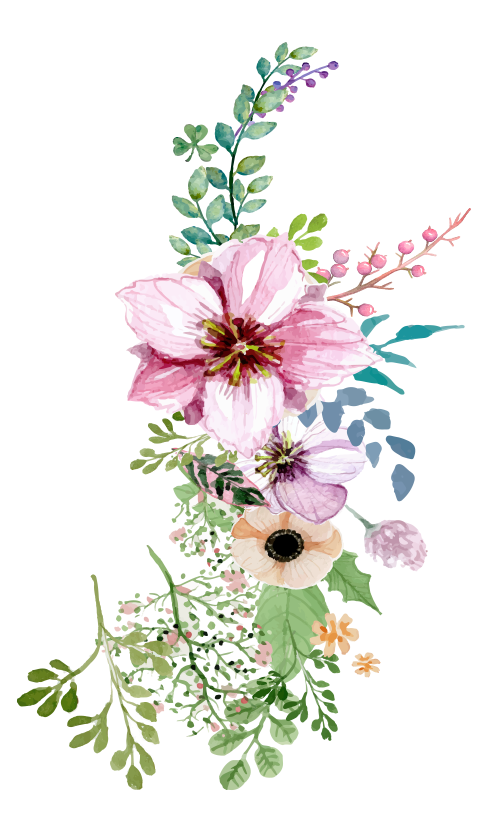 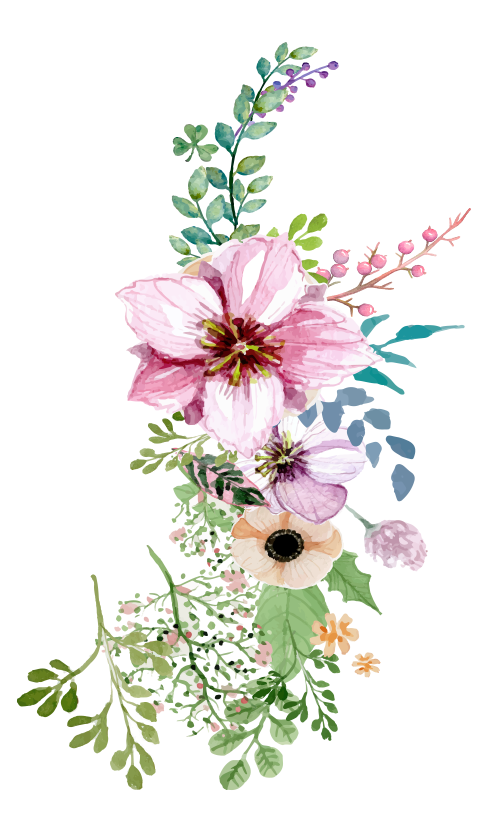 DÆn dß